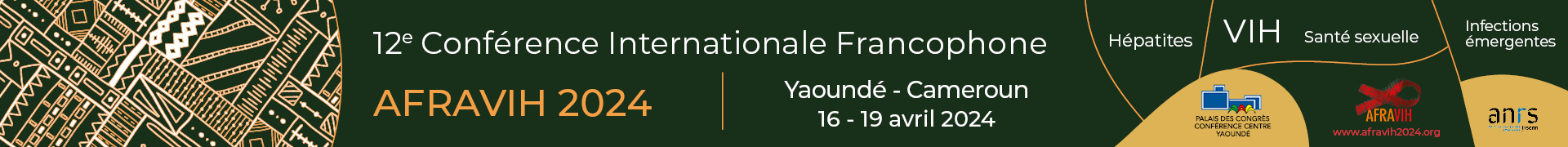 Numéro final du poster – Prénom et Nom du présentateur